L’ordinamento sportivo e gli enti dilettantistici
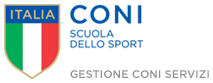 Aspetti fiscali negli enti sportivi dilettantistici
Prof. Marco Fava
RIFERIMENTI NORMATIVIImposte Dirette
Dal punto di vista fiscale le Società  e le Associazioni Sportive Dilettantistiche trovano la loro disciplina  nel D.P.R. n. 917/86 (Tuir)
Ai sensi  dell’art.73 del Tuir, sia le associazioni sportive dilettantistiche sia  le  società sportive dilettantistiche sono soggetti passivi Ires
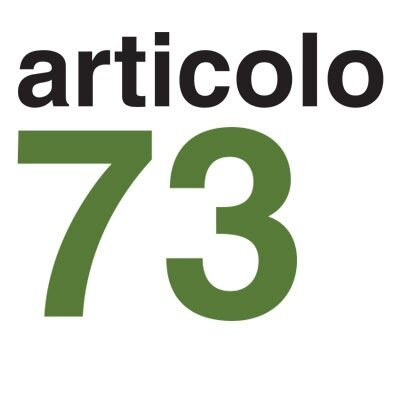 TUIR
Le ASD – Enti Non Commerciali
Le associazioni sportive dilettantistiche sono a tutti gli effetti enti non commerciali
Ma cosa si intende per ENTE NON COMMERCIALE?
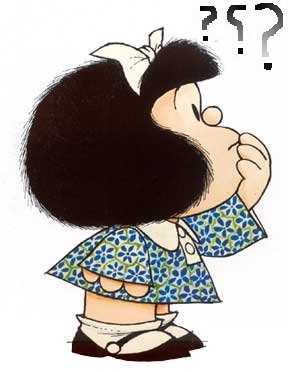 A questa domanda risponde l’art. 73 comma 1 lett. c) del TUIR
Infatti, ai sensi dell’art. 73, comma 1, lettera c, Tuir, sono enti  non commerciali “gli enti pubblici e privati, diversi dalle  società,  residenti nel territorio dello Stato, che non hanno per oggetto esclusivo o principale l’esercizio di attività commerciali”.
…  e dove lo vedo se  la mia associazione “non ha per oggetto esclusivo o principale l’esercizio di un’attività commerciale”?
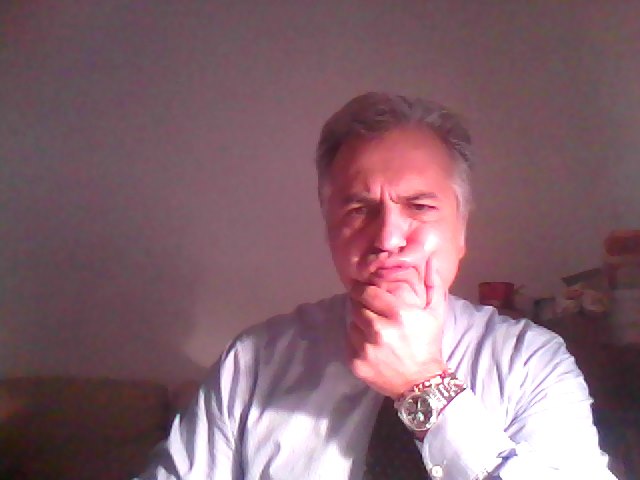 Art.7 comma 4
Semplice! Sempre dall’art.73 ma al 4° comma.
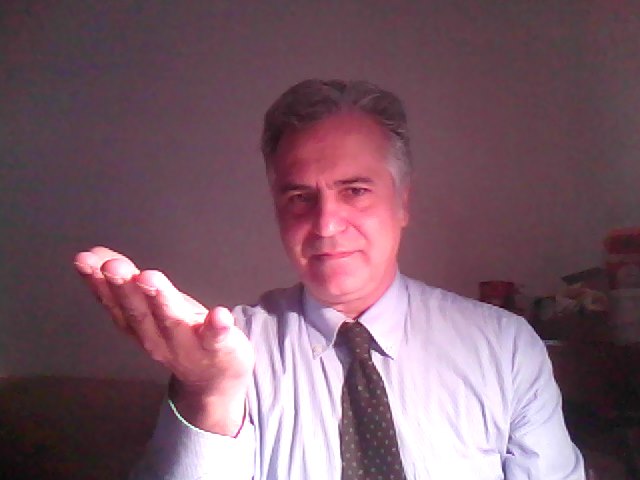 L'oggetto esclusivo o principale dell'ente residente è determinato in base alla legge,  all’atto costitu-
tivo o allo statuto, se esistenti in forma di atto pubblico o di scrittura privata autenticata o registrata. 
Per oggetto principale si intende l'attività essenziale per realizzare direttamente gli scopi primari indicati dalla legge, dall'atto costitutivo o dallo statuto.
Attento alla mancanza dello Statuto o a non registrarlo!!!
Infatti sempre l’art.73 al comma 5 prevede che …
Se manca lo statuto
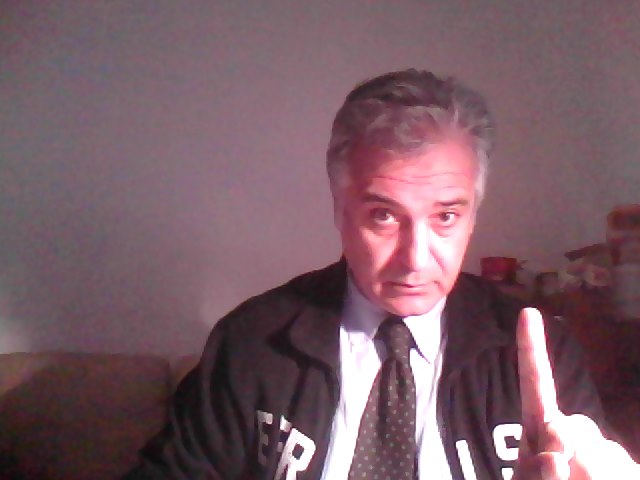 In mancanza dell'atto costitutivo o dello statuto nelle predette forme, l'oggetto principale dell'ente residente è determinato in base all'attività effettivamente esercitata
Lo so che sono ripetitivo, ma poiché continuo a riscontrare che molte associazioni non hanno lo statuto registrato anche oggi dovrò riaffermare con forza quanto segue:
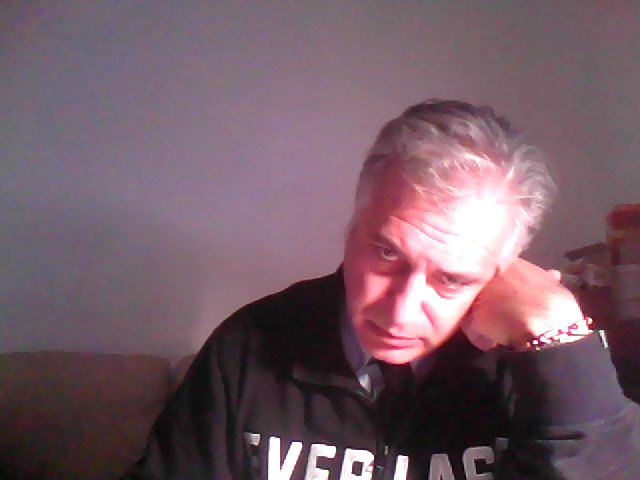 Lo STATUTO DEVE ESSERE OBBLIGATORIAMENTE REGISTRATO
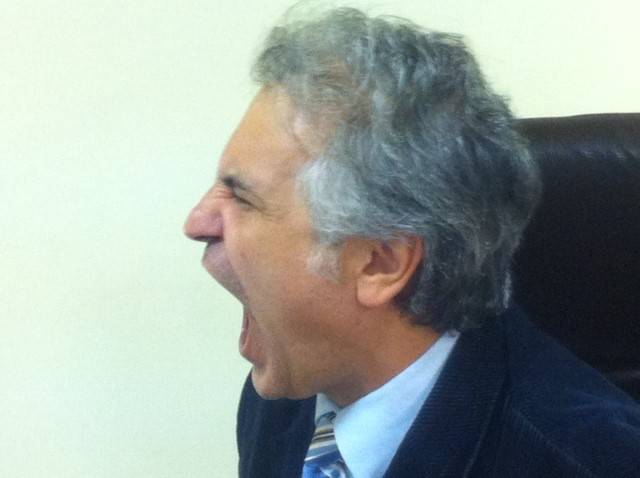 È il primo documento che i verificatori vogliono vedere
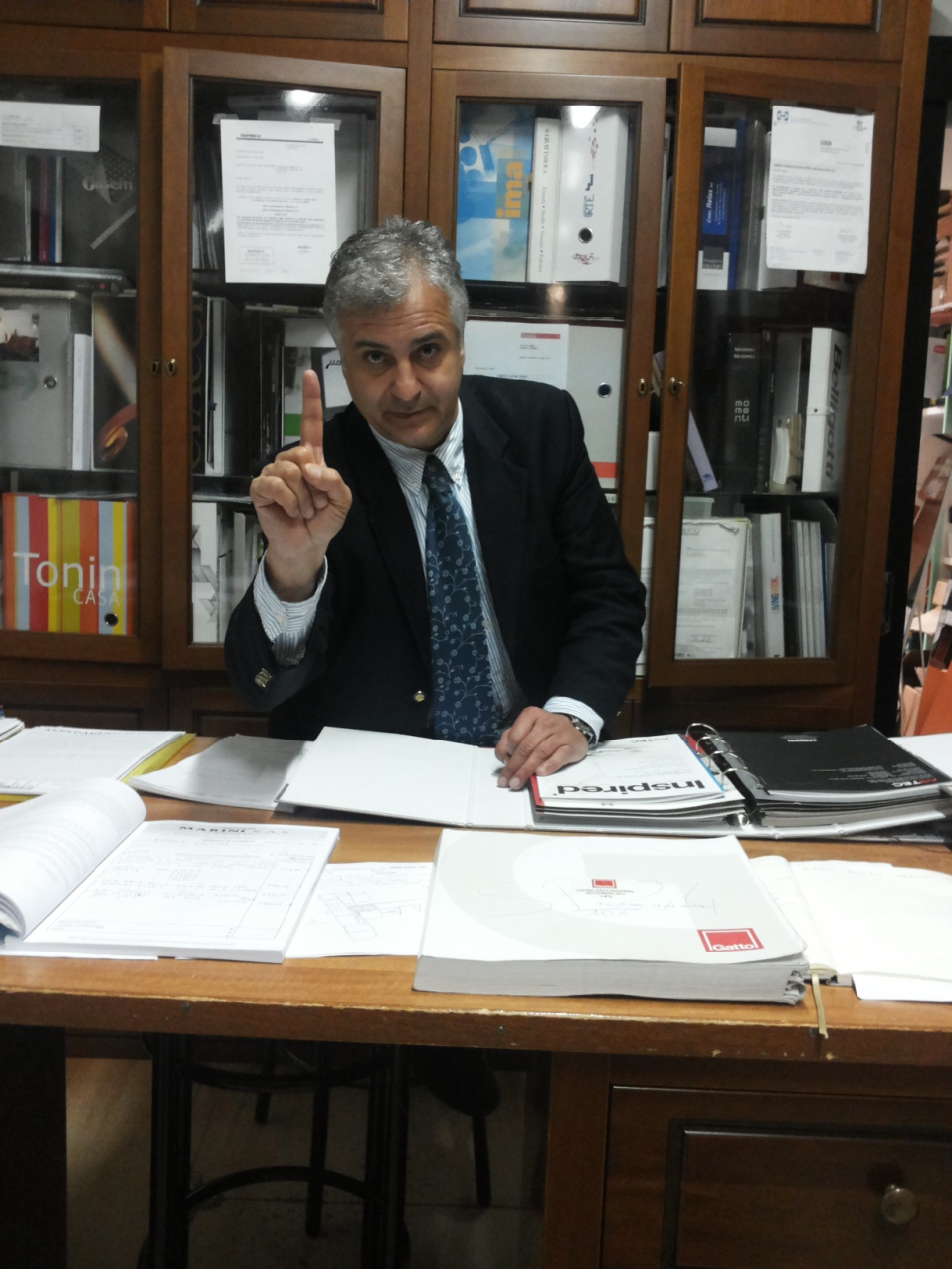 Verifiche sullo statuto
mmm… fammi un po’ vedè se sto statuto è registrato
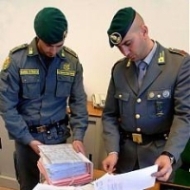 È vero che da un punto di vista strettamente giuridico, nessuna norma prevede l'obbligo della forma scritta né, tantomeno della registrazione
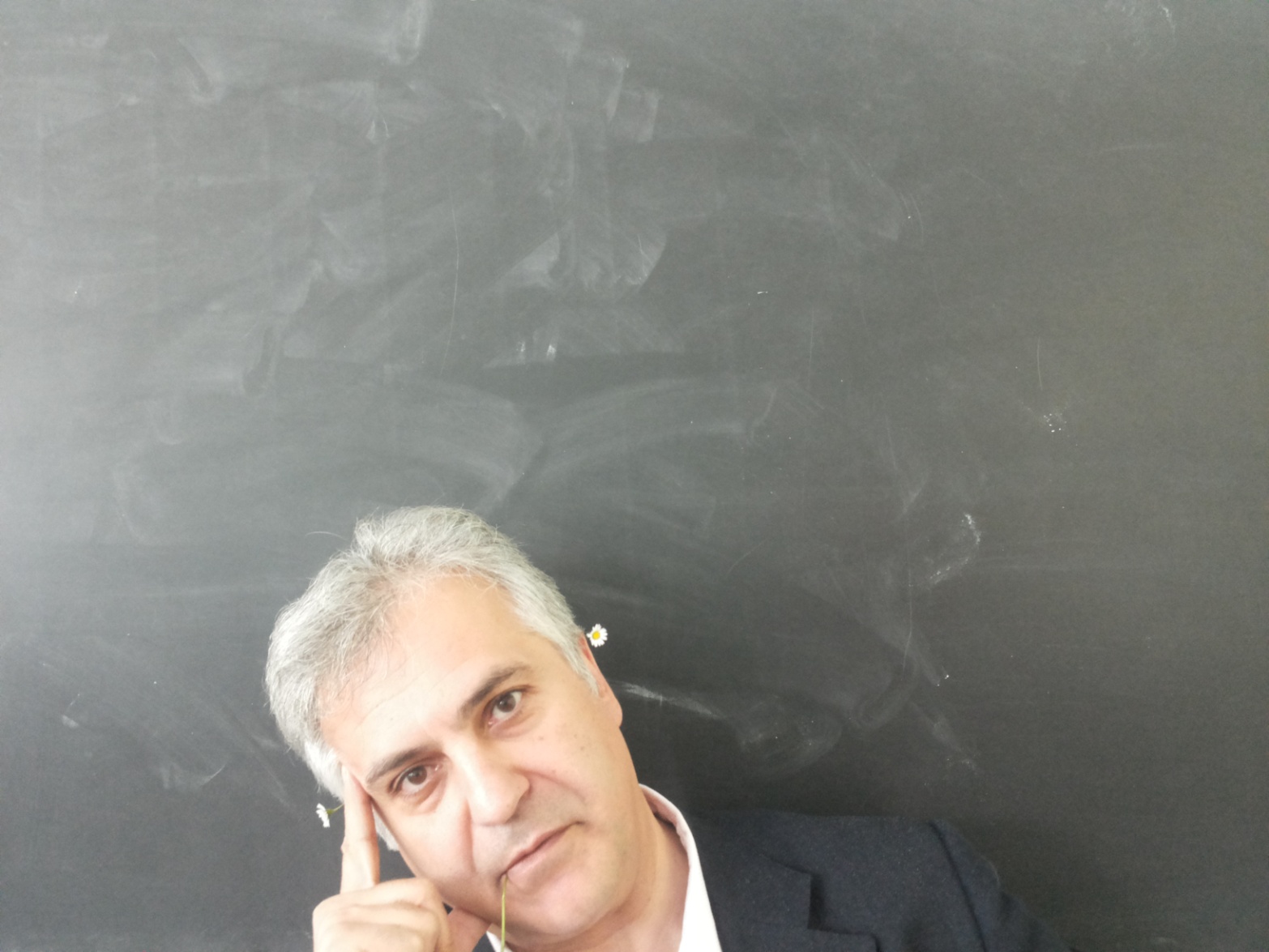 Registrazione dello statuto
E allora chi lo dice che lo statuto deve essere registrato?
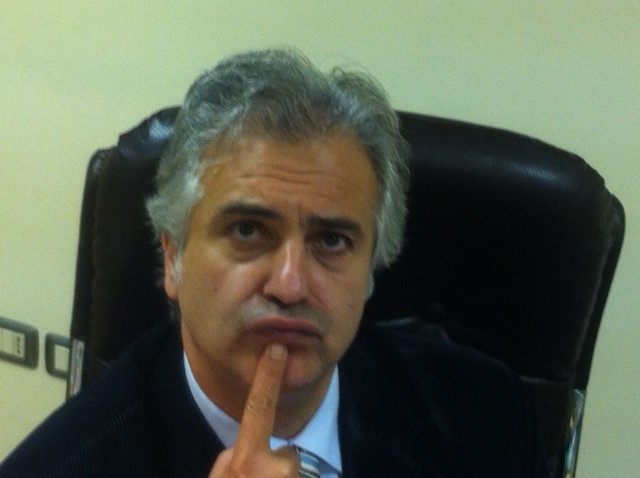 L’art.148 comma 8 del TUIR
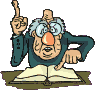 Clicca qui per vedere  il comma 8 dell’ art.148 del TUIR
Quindi che mi succede se non registro lo statuto?
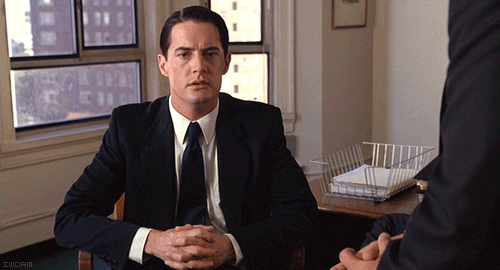 Ti possono succedere 2 cose molto spiacevoli
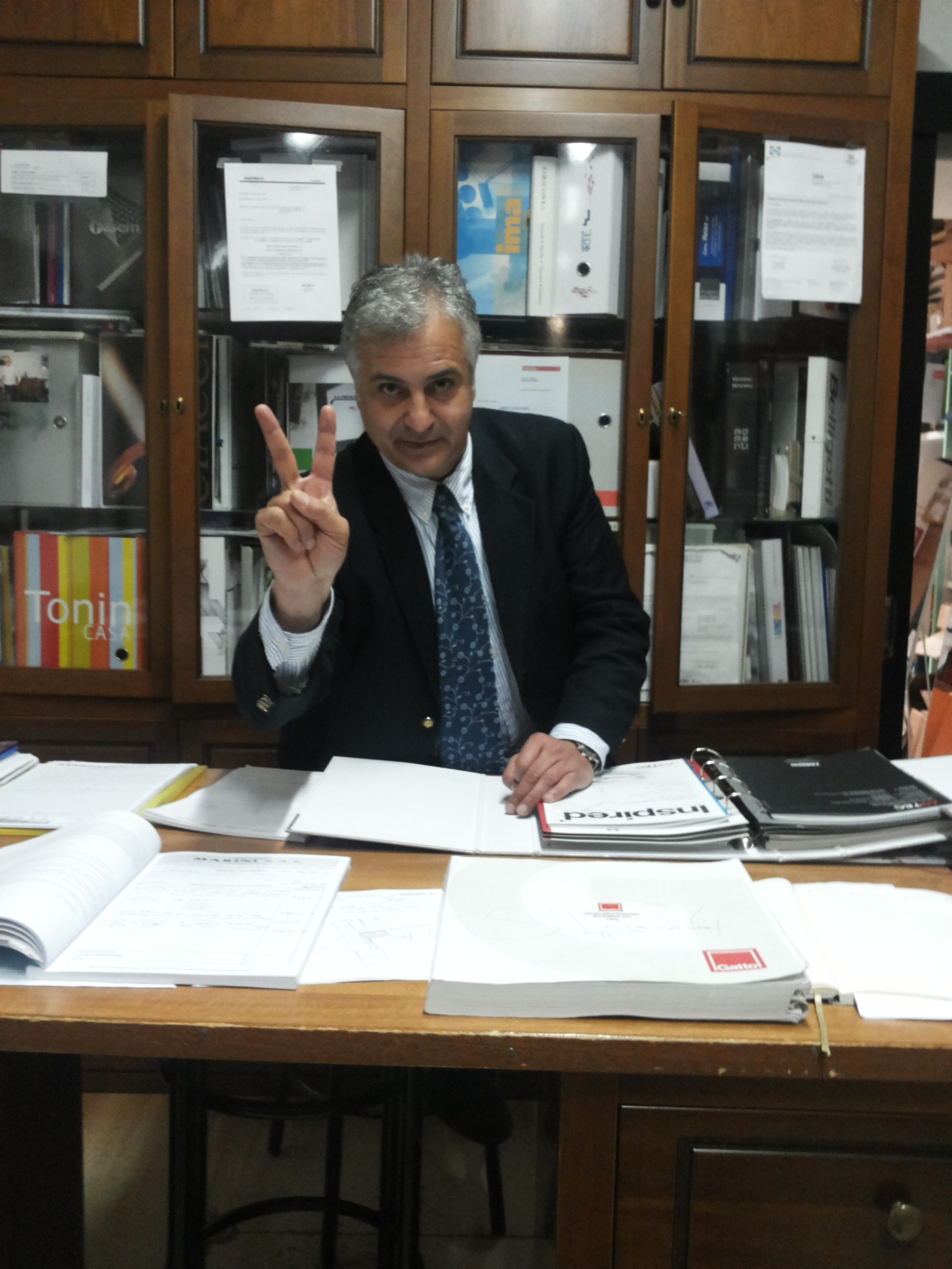 1a
Cosa spiacevole
TASSAZIONE DEI CORRISPETTIVI SPECIFICI versati dai propri associati anche se relativi a prestazioni svolte in diretta attuazione degli scopi istituzionali
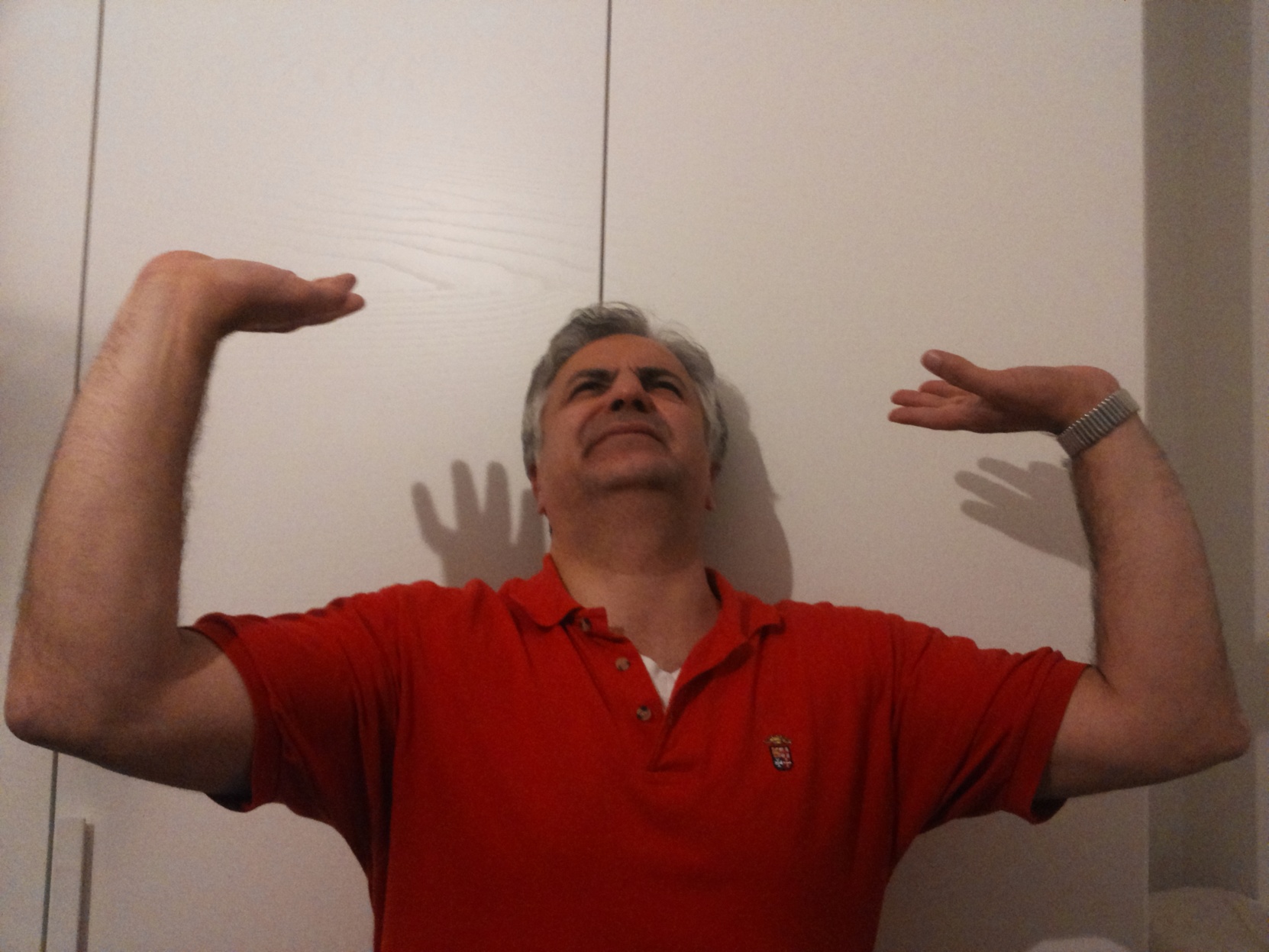 2a
Cosa spiacevole
TASSAZIONE DEI PROVENTI DA SOMMINISTRAZIONE AGLI ASSOCIATI, anche se l'associazione è affiliata ad un organismo riconosciuto dal Ministero dell'Interno ed anche se queste  prestazioni sono assolutamente inerenti a quelle svolte in diretta attuazione degli scopi istituzionali
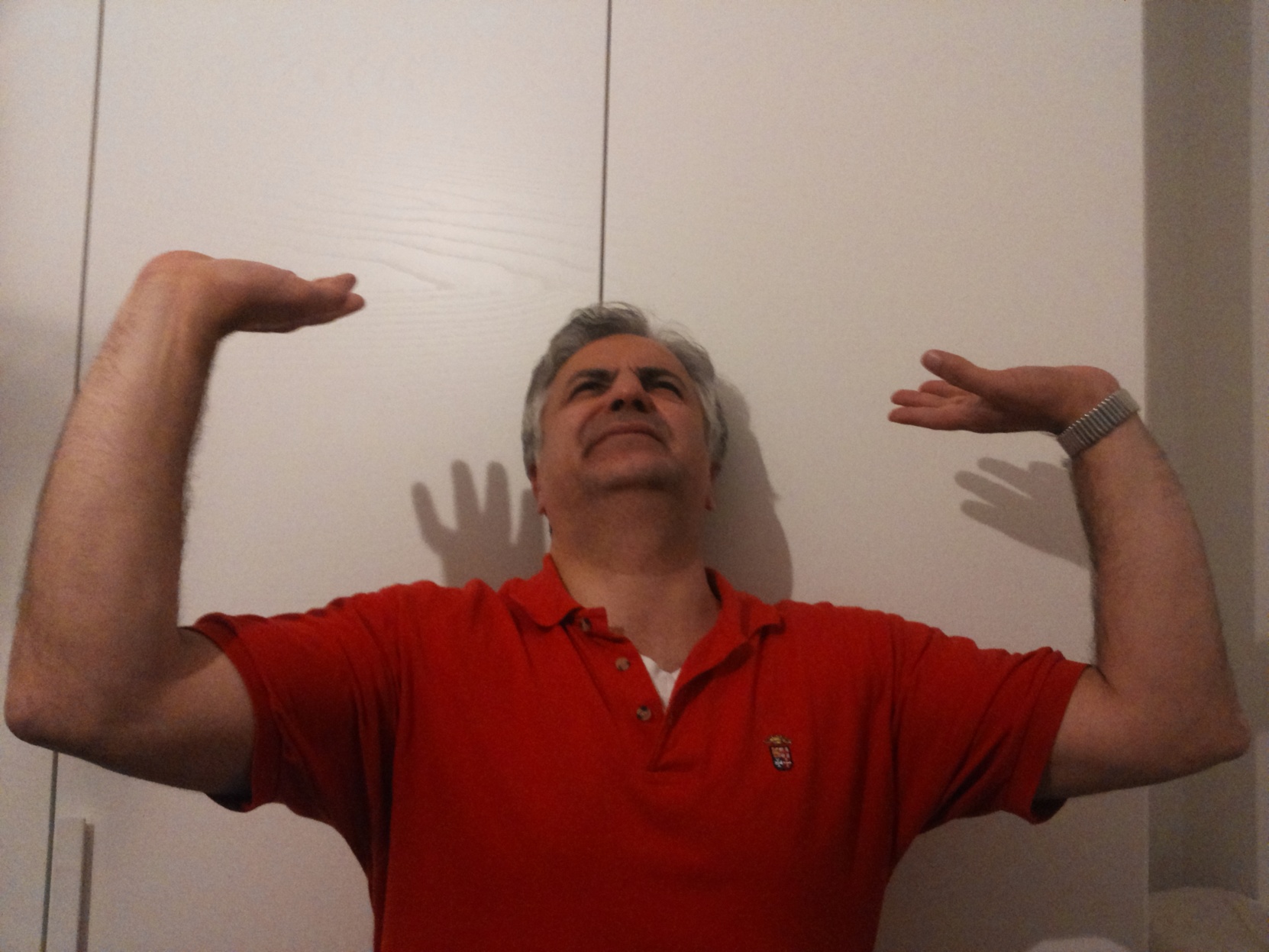 Per non parlare di quello che prevede
 la circolare 1/2008 della Guardia di finanza
Vediamo che dice questa circolare
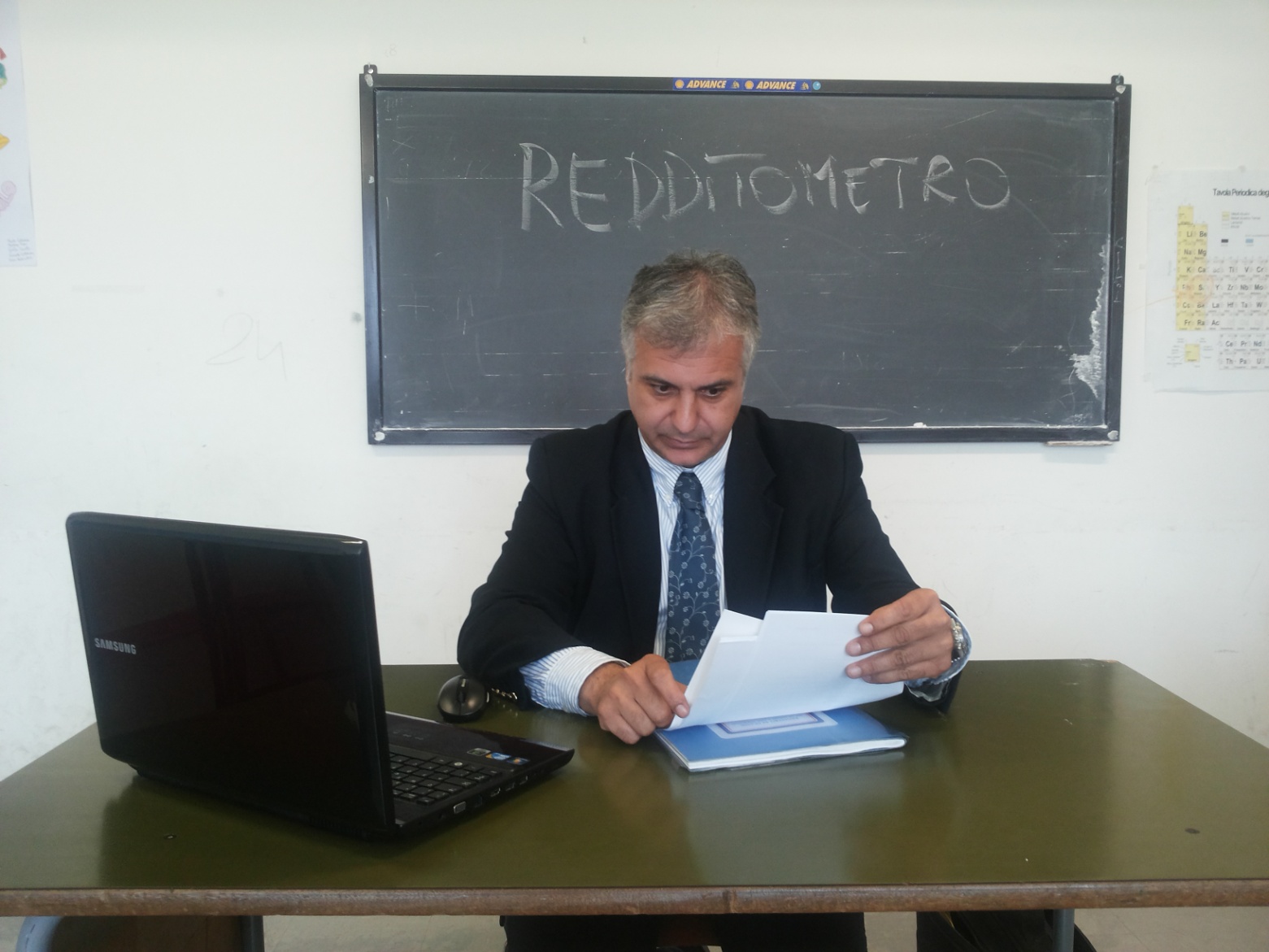 Se lo statuto non è registrato, le clausole ivi inserite “saranno esaminate quali mere previsioni indicative, non vincolando in alcun modo le determinazioni degli operanti, che saranno assunte in considerazione dell’attività effettivamente svolta; detto approccio di tipo sostanziale sarà seguito, naturalmente, anche qualora lo statuto non sia stato redatto od esibito dal contribuente”
circ. Guardia di finanza n. 1/2008
L’art.149 del Tuir e le ASD
Perdita della qualifica di ente non commerciale
L’art.149 stabilisce una serie di parametri al superamento dei quali l’ente perde la qualifica di “NON COMMERCIALITÀ”
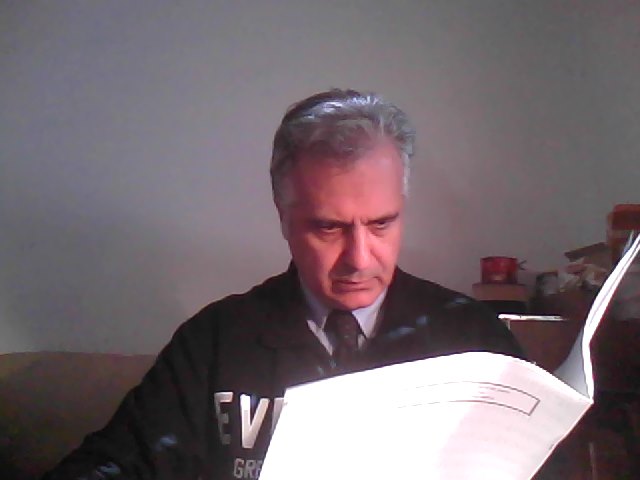 Clicca qui per vedere  l’art.149 del TUIR
Fortunatamente l’art.149 non si applica alle ASD ai sensi del comma 4 dello stesso articolo
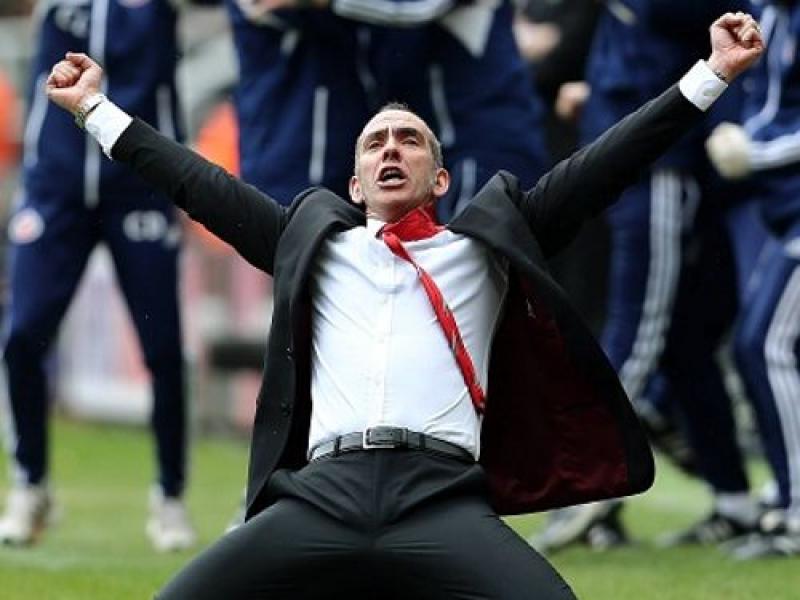 Art.149 comma 4
Le disposizioni di cui ai commi 1 e 2 non si applicano … alle associazioni sportive dilettantistiche
Tutto ciò grazie alla modifica apportata  dall’art.90, comma 11,  della  L.  n.  289/2002
Come si determina il reddito delle
 Associazioni Sportive Dilettantistiche
Ci dobbiamo leggere l’art.143 del Tuir
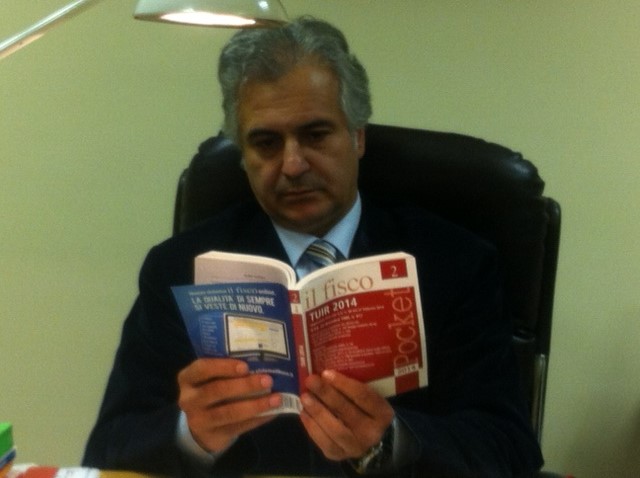 Il reddito complessivo degli enti non commerciali …
è formato dai redditi fondiari, di capitale, di impresa e diversi, ovunque prodotti e quale ne sia la destinazione ..
(comma 1)
Reddito delle ASD
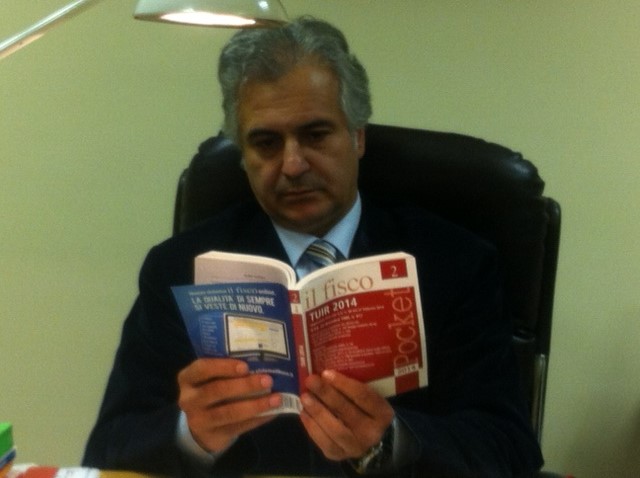 Il comma 4, sempre dell’art.143  aggiunge qualcosa di interessante … senti un pò
non  concorrono  …. alla formazione  del  reddito  degli  enti  non  commerciali:
i  fondi pervenuti … a seguito di raccolte  pubbliche  occasionali  in concomitanza di celebrazioni, ricorrenze o campagne di sensibilizzazione;
i contributi corrisposti da Amministrazioni pubbliche … per  lo svolgimento convenzionato o in regime di accreditamento di  attività  aventi finalità sociali esercitate in conformità ai fini istituzionali  degli  enti stessi.
Art.148
Altra norma che riguarda da vicino le nostre associazioni è l’art.148 del TUIR  …
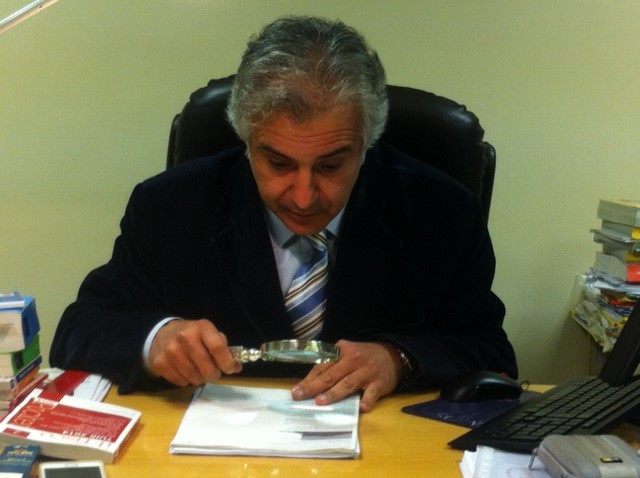 In parte – la parte iniziale del comma 8 - lo abbiamo già esaminato a proposito della registrazione dello statuto
Art.148 comma 1
Non è considerata commerciale l'attività svolta nei confronti degli associati ….,in conformità alle finalità istituzionali, dalle associazioni …. 
Le somme versate dagli associati … a titolo di quote o contributi associativi non concorrono a formare il reddito complessivo
A questo proposito mi devo chiedere 2 cose:
Chi sono gli associati;
Che cosa sono le quote associative.
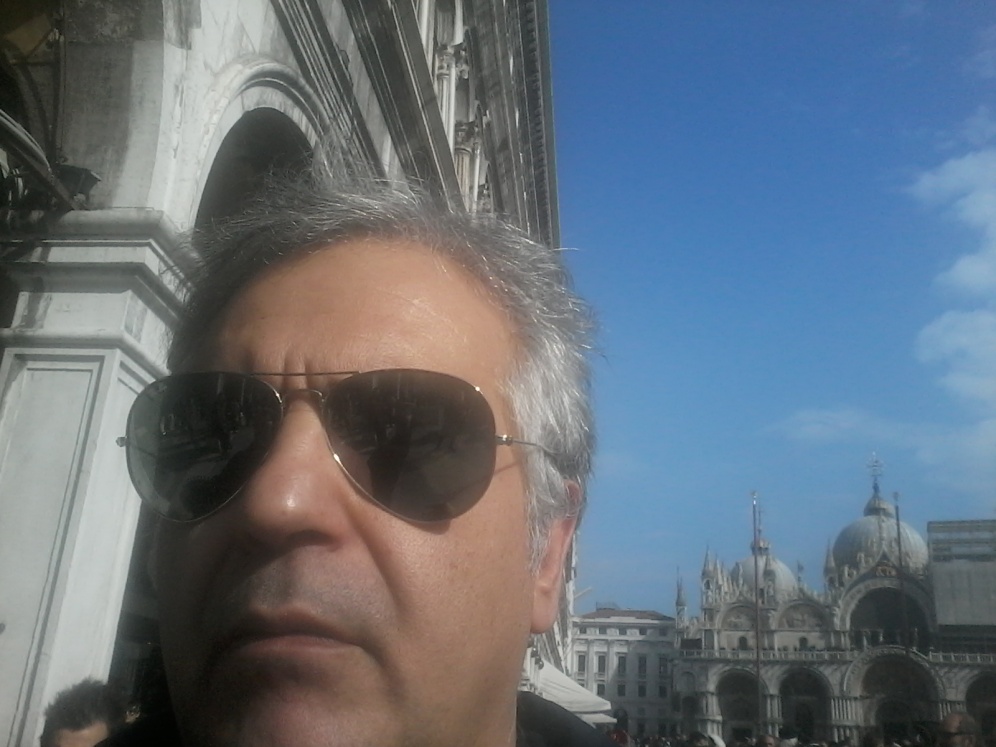 Art.148 comma 1
1. CHI SONO GLI ASSOCIATI
Gli "associati o partecipanti", sono coloro che hanno un rapporto stabile con l'asd
Si tratta di un soggetto che condivide le finalità istituzionali dell’asd e decide di partecipare alla  vita associativa.
A seguito di questa decisione instaura un rapporto negoziale (contratto) con l’asd.
Tale contratto viene disciplinato dallo statuto e necessita di un’accettazione da parte del Consiglio Direttivo. L’iter si conclude con l’iscrizione nel LIBRO SOCI
Non deve necessariamente prendere parte alle attività sportive promosse dall’asd
Art.148 comma 1
2. LA QUOTA ASSOCIATIVA
È la somma di denaro che il socio deve pagare per entrar a far parte dell’associazione e che successivamente deve pagare ogni anno per conservare i diritti che spettano al socio
L’entità della quota associativa viene stabilita all’inizio di ogni anno dal Consiglio Direttivo.
È uguale per tutti gli associati.
Art.148 comma  3
Il comma 3 dell’art.148 stabilisce una cosa importantissima
Per le associazioni …  sportive dilettantistiche, … non si considerano  commerciali le  attività  svolte  in  diretta  attuazione  degli  scopi   istituzionali, effettuate verso pagamento di corrispettivi specifici  nei  confronti  degli … associati.
Che cosa sono i corrispettivi specifici ?
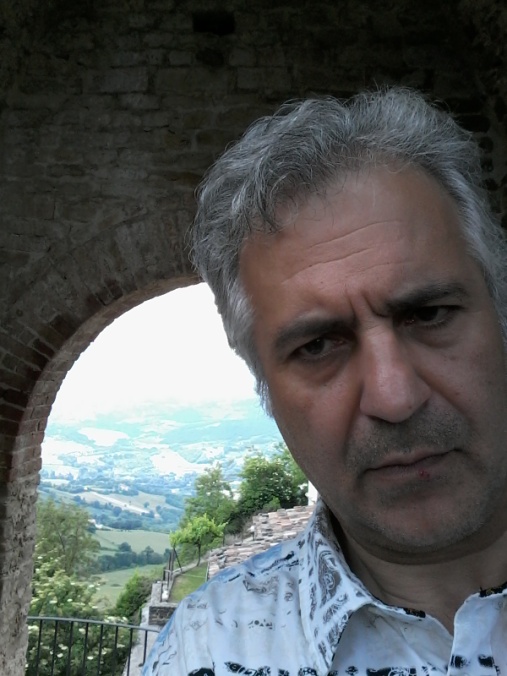 Art.148 comma  3
Corrispettivi specifici
I corrispettivi specifici non vanno confusi con le quote associative
Sono le somme pagate dagli associati in funzione delle maggiori o diverse prestazioni alle quali danno diritto.
Si tratta in pratica delle somme per i corsi (es. scuola calcio, minibasket, tennis) o per usufruire del campo di gioco
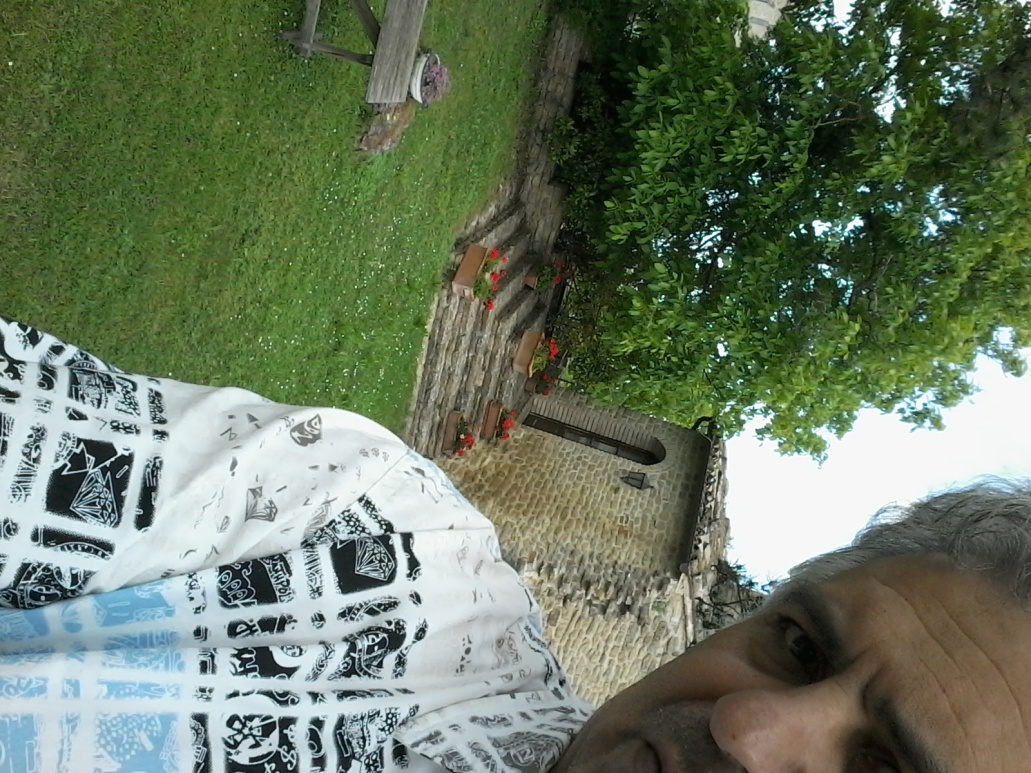 Art.148 comma  3
Corrispettivi specifici e quote associative
Se un associato interrompe ad es il corso di tennis e non paga per le mensilità successive, NON PERDE LA QUALIFICA DI ASSOCIATO che invece potrebbe perdere se non paga la quota associativa
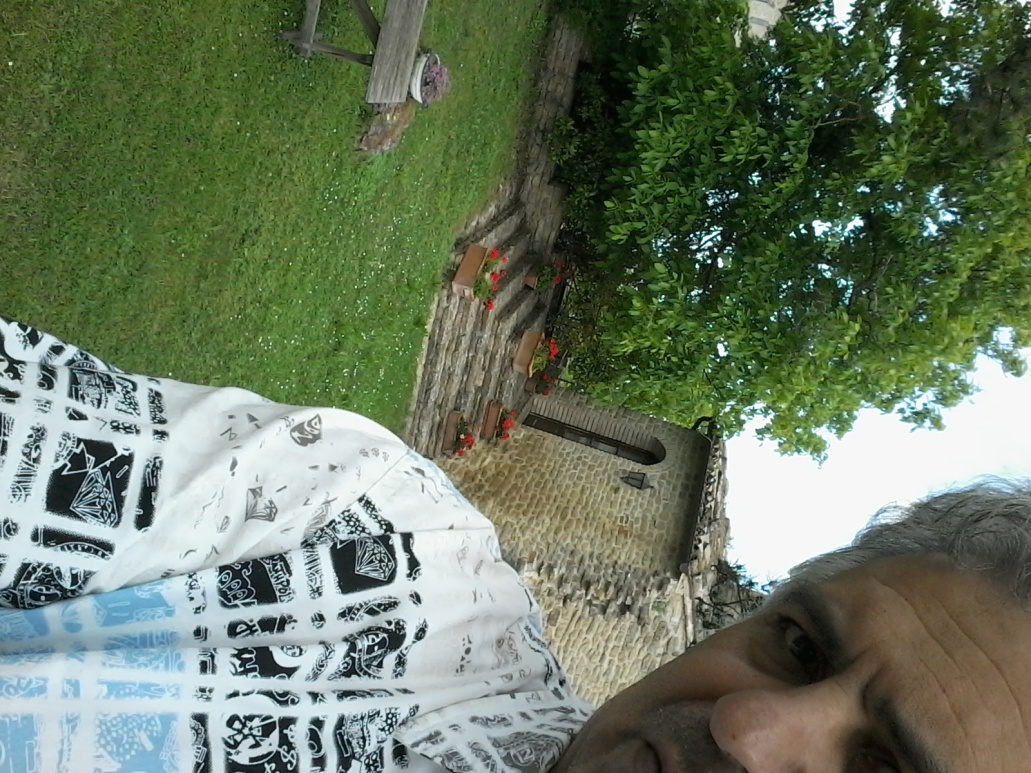 Art.148 comma  3
Corrispettivi specifici e quote associative
Consiglio per associazioni
Fate ricevute separate per l’incasso delle quote associative e dei corrispettivi specifici
Tenete presente anche che …
Le quietanze relative alle quote associative
non sono soggette all’imposta di bollo ai sensi dell’articolo 7, comma 3 della Tabella Allegato B del DPR 642/72
Le quietanze relative ai corrispettivi specifici
 sono soggette all’imposta di bollo se superiori a €.77,47  poiché l’art.27 bis della Tabella Allegato B del DPR 642/72 dispone l’esenzione solo per i documenti delle federazioni e degli EPS riconosciute dal CONI
Art.148 comma  3
Il comma 3 dell’art.148 stabilisce un’altra cosa importantissima  e cioè ..
Per le ASD non si considerano  commerciali le  attività  svolte  in  diretta  attuazione  degli  scopi   istituzionali, effettuate verso pagamento di corrispettivi specifici  nei  confronti  anche di chi
... non è socio della nostra associazione
a patto però …
che sia socio di un’altra associazione  che  svolge  
la medesima attività e che … fa parte di 
un'unica organizzazione locale o  nazionale
Art.148 comma  3
Esempio
I Sigg. Mario e Marco sono associati con il Circolo Tennis di Bologna (circolo regolarmente affiliato alla FIT)
Occasionalmente per motivi di lavoro si recano spesso a Pescara ed affittano il campo da tennis del Circolo Tennis Pescara ( anch’esso affiliato alla FIT) di cui però non sono soci
ebbene il corrispettivo specifico pagato da 
Mario e Marco al C.T.Pescara sono 
DECOMMERCIALIZZATI poiché entrambi i Circoli
sono affiliati alla Federazione Italiana Tennis
Ci sono delle prestazioni effettuate dalle ASD che per loro natura sono considerate sempre commerciali anche se erogate nei confronti degli associati.
Quali sono ce li dice sempre l’art.148 ma al 4° comma.
Vediamo quali sono …
Art.148 comma  4
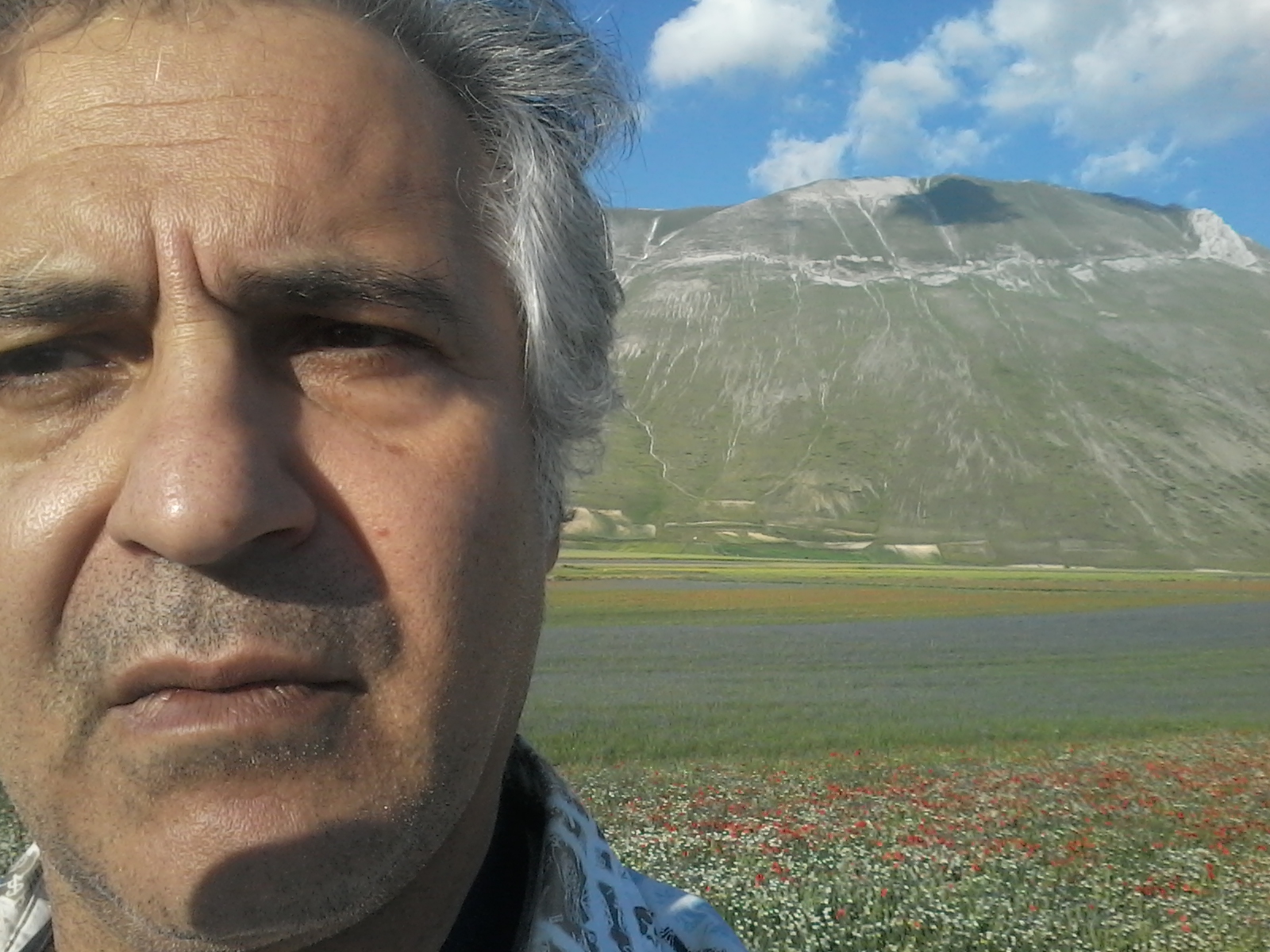 Art.148 comma  4
Prestazioni considerate per forza commerciali anche se erogate agli associati
cessioni di beni nuovi prodotti per la vendita 
somministrazione di pasti 
erogazione di acqua, gas, energia elettrica e vapore 
prestazioni alberghiere, di alloggio, di trasporto e di deposito 
prestazioni di servizi portuali e aeroportuali 
gestione di spacci aziendali e di mense 
organizzazione di viaggi e soggiorni turistici 
gestione di fiere ed esposizioni a carattere commerciale 
pubblicità commerciale 
telecomunicazioni e radiodiffusioni circolari.
Abbiamo sempre sostenuto che la decommercializzazione dei corrispettivi si ha solo per le prestazioni svolte nei confronti dei soci.
E allora come faccio a dimostrare che un soggetto è socio dell’associazione?
Semplice!!!
CON IL LIBRO SOCI
Libro soci
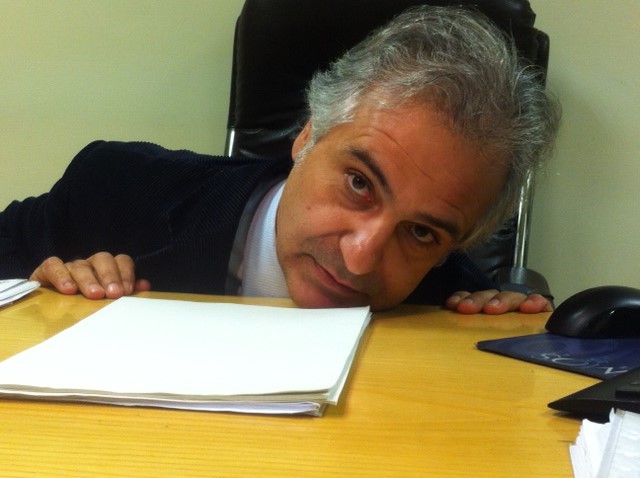 Art.148 comma
Tutte le belle agevolazioni sopra elencate non valgono niente se non si rispetta il disposto del comma 8 dell’art.148
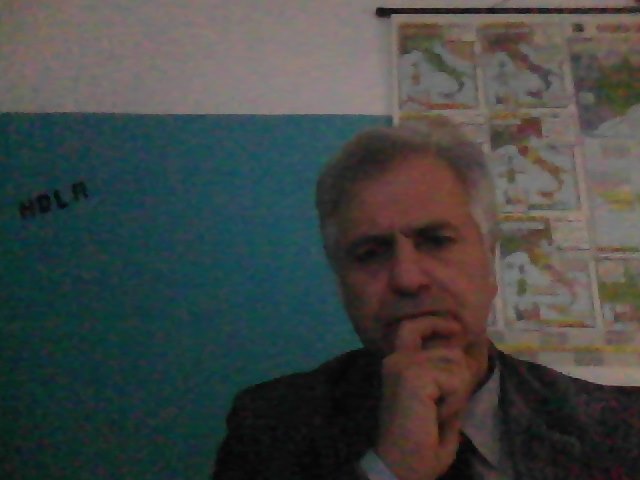 Ai sensi del comma 8 dell’art.148 del TUIR, il regime agevolativo si applica a condizione che:
le associazioni redigano gli statuti nella forma dell’atto pubblico o della scrittura privata autenticata o registrata 
lo statuto contenga le 6 clausole (che vanno dalla lett. a alla lett. f)  riportate nella slide che segue.
Art.148 comma 8 TUIR e Circ.12/e 2009
Pag.6 e 7
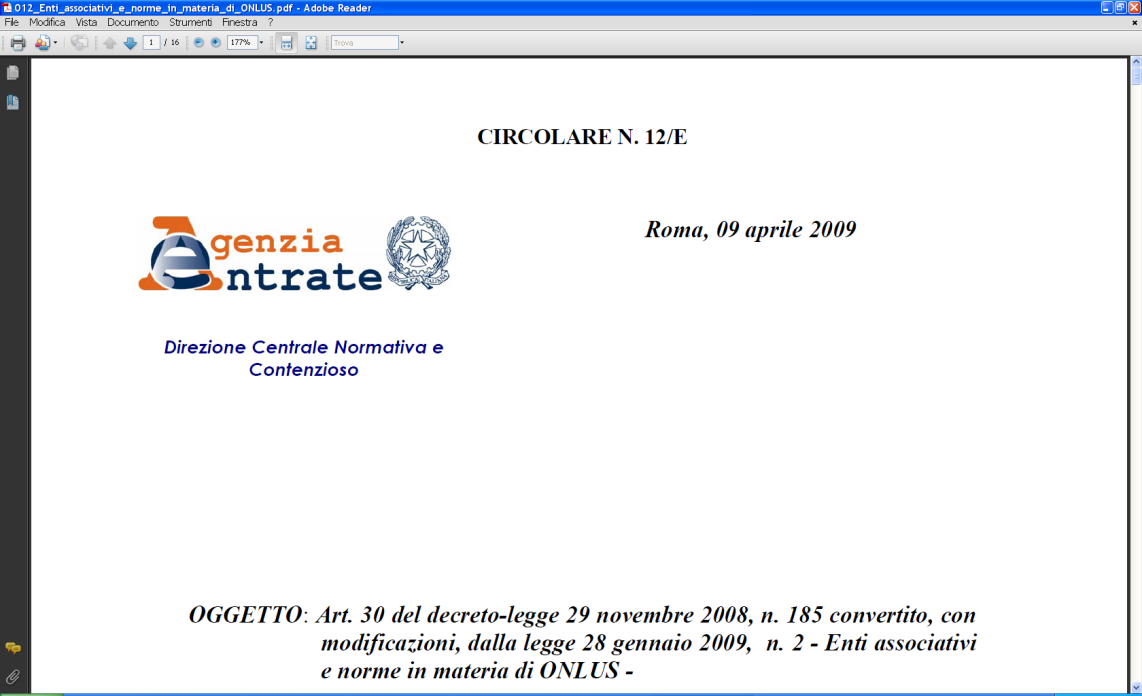 requisiti statutari per poter beneficiare delle agevolazioni lett. a) e b)
divieto di distribuire, anche in modo indiretto, utili o avanzi di gestione, nonché fondi, riserve o capitale durante la vita dell’associazione, salvo che la destinazione o la distribuzione non siano imposte dalla legge
a
obbligo di devolvere il patrimonio dell’ente, in caso di suo scioglimento per qualunque causa, ad altra associazione con finalità analoghe o ai fini di pubblica utilità e salvo diversa destinazione imposta dalla legge
b
requisiti statutari per poter beneficiare delle agevolazioni lett. c) e d)
c
disciplina uniforme del rapporto associativo e delle modalità associative volte a garantire l’effettività del rapporto medesimo, escludendo espressamente la temporaneità della partecipazione alla vita associativa e prevedendo per gli associati o partecipanti maggiori d’età il diritto di voto per l’approvazione e le modificazioni dello statuto e dei regolamenti e per la nomina degli organi direttivi dell’associazione
d
obbligo di redigere e di approvare annualmente un rendiconto economico e finanziario secondo le disposizioni statutarie
requisiti statutari per poter beneficiare delle agevolazioni lett. e) ed f)
e
eleggibilità libera degli organi amministrativi, principio  del  voto singolo …,  sovranità dell'assemblea dei soci, associati  o  partecipanti  e  i  criteri  di  loro ammissione ed  esclusione,  criteri  e  idonee  forme  di  pubblicità  delle convocazioni  assembleari,  delle  relative  deliberazioni,  dei  bilanci  o rendiconti
f
intrasmissibilità della quota o contributo associativo  ad  eccezione dei trasferimenti a causa di morte e non rivalutabilità della stessa
L’attività didattica
Attenti ad inserire nello statuto, nell’oggetto sociale, il riferimento  all'organizzazione  di attività sportive dilettantistiche, compresa …
l'attività didattica
È vero che agli amministratori 
non possono essere erogati
compensi per la loro attività?
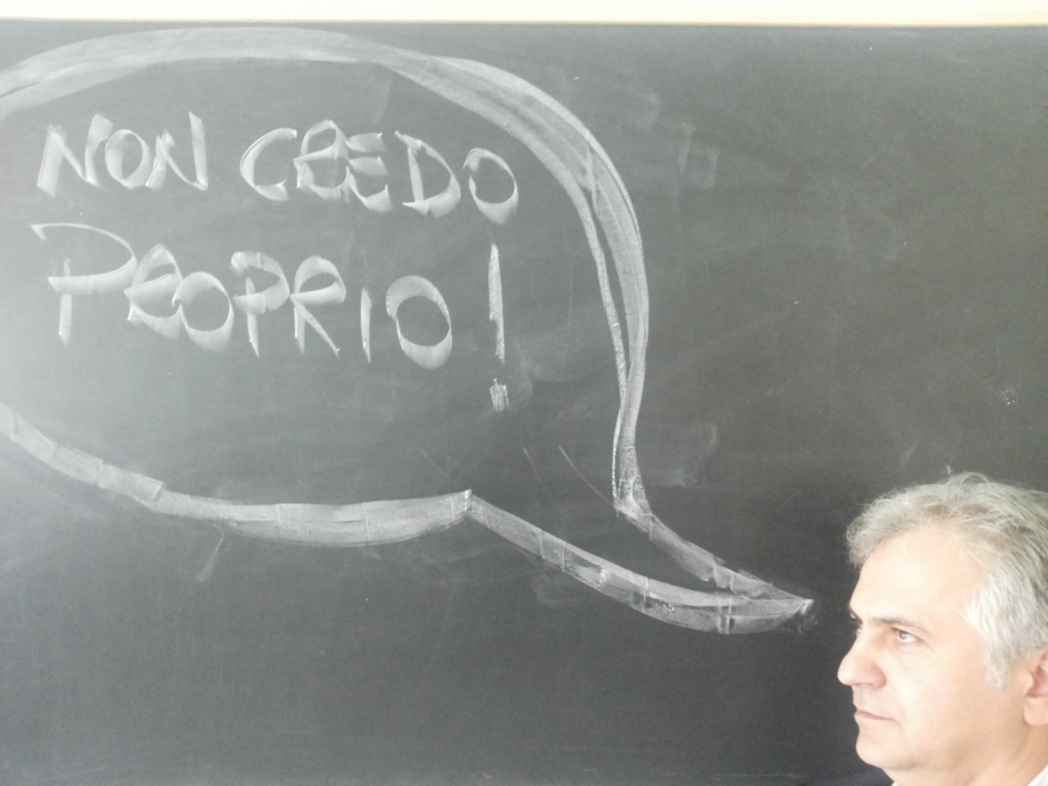 È vero che l’art.90 della L.289/2002 alla lett. a), punto 5) prevedeva espressamente “LA GRATUITÀ DEGLI INCARICHI DEGLI AMMINISTRATORI”
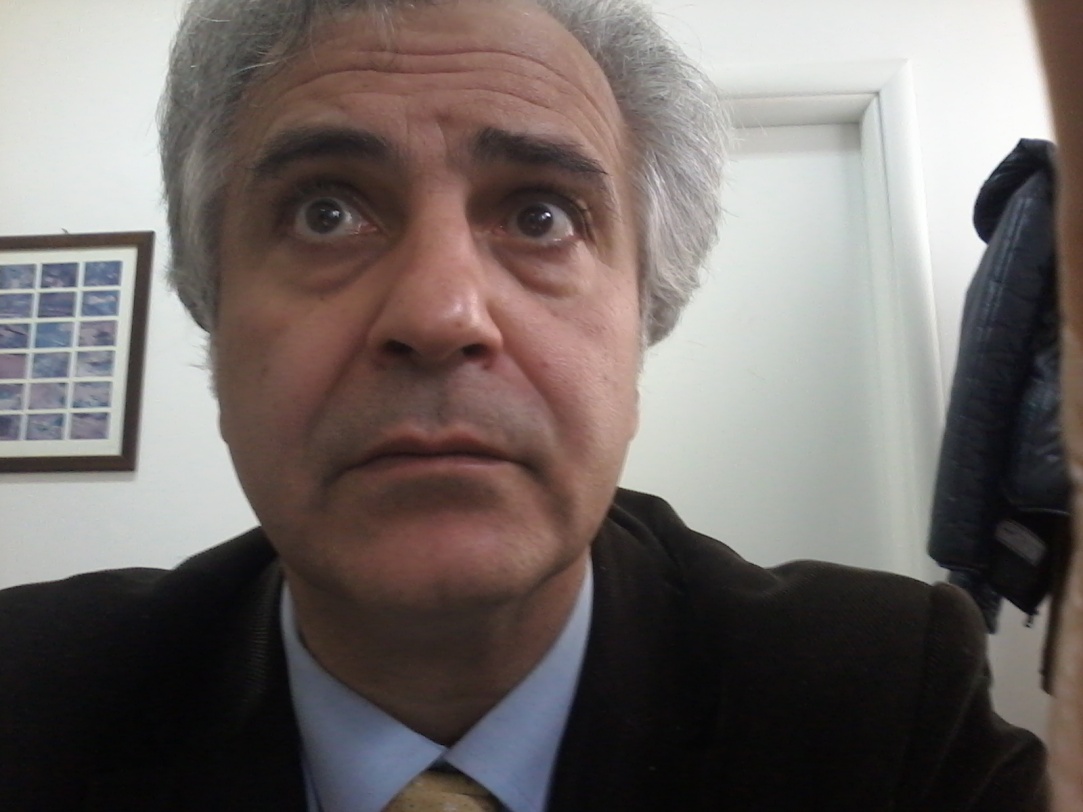 Però … c’è stata una bella modifica!!!
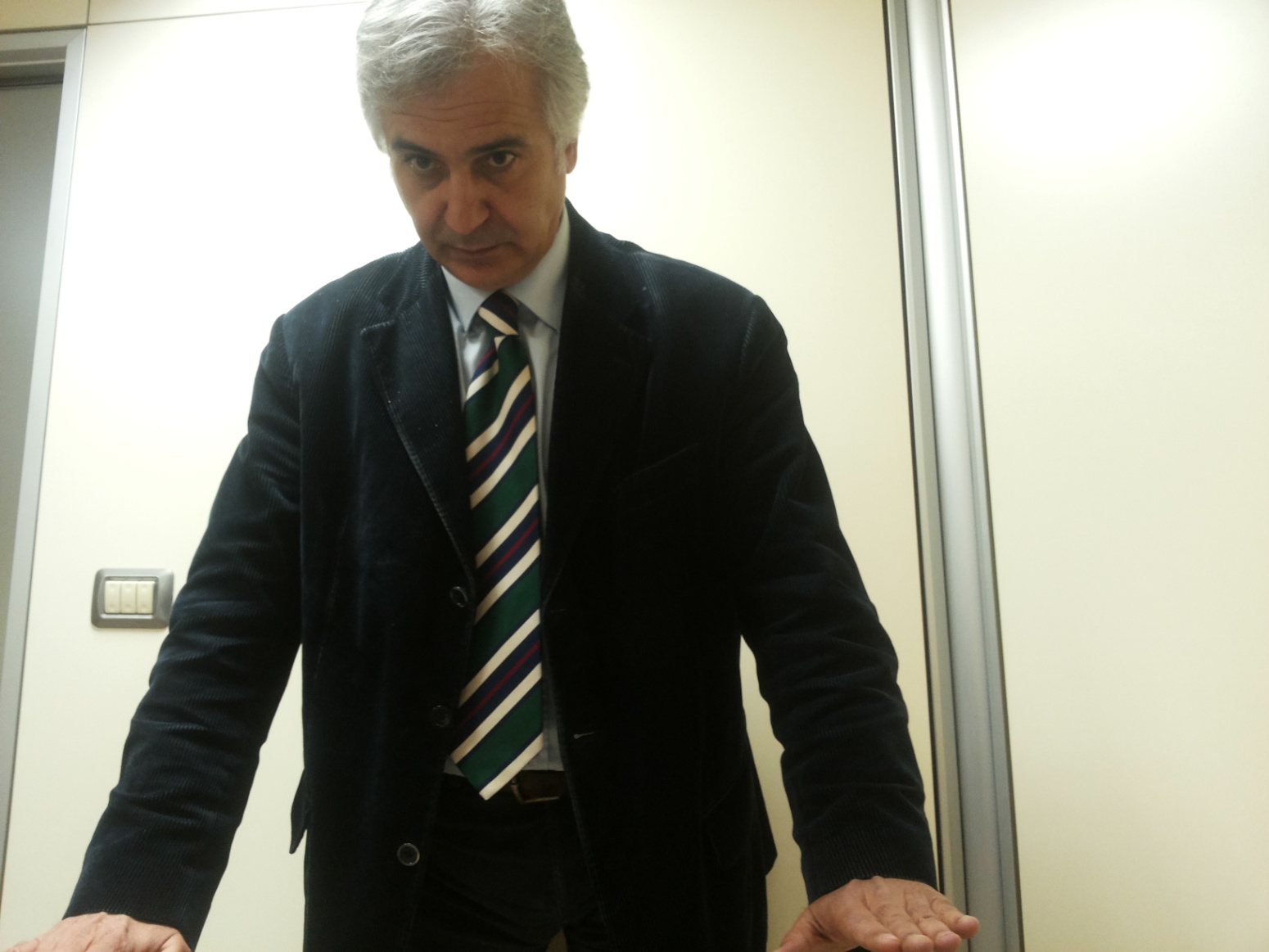 È arrivata la Legge n.128 del 21/05/2004 che ha riscritto integralmente il comma 18 dell’art.90 della Legge 289/2002
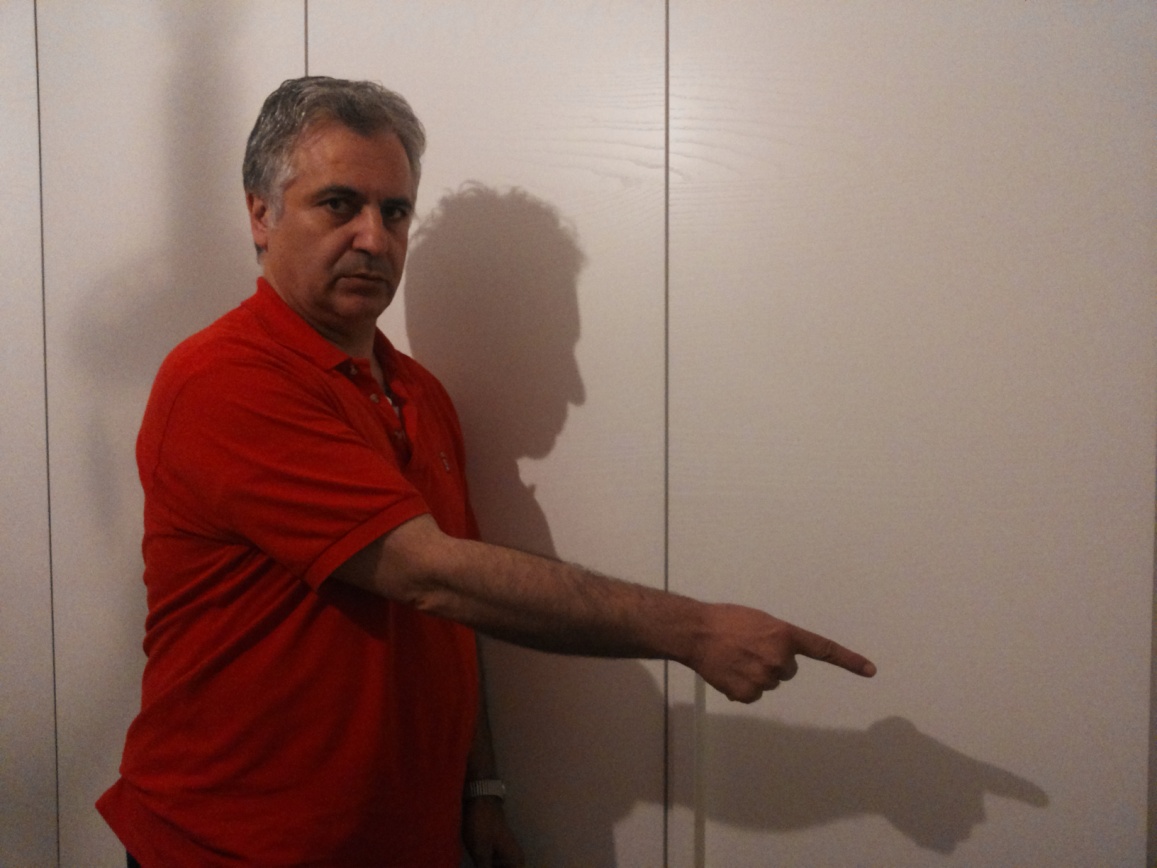 La legge n.128/2004 HA ELIMINATO la previsione “della gratuità degli incarichi degli amministratori” contenuta nella lett. a), punto 5) dell’originaria formulazione normativa.
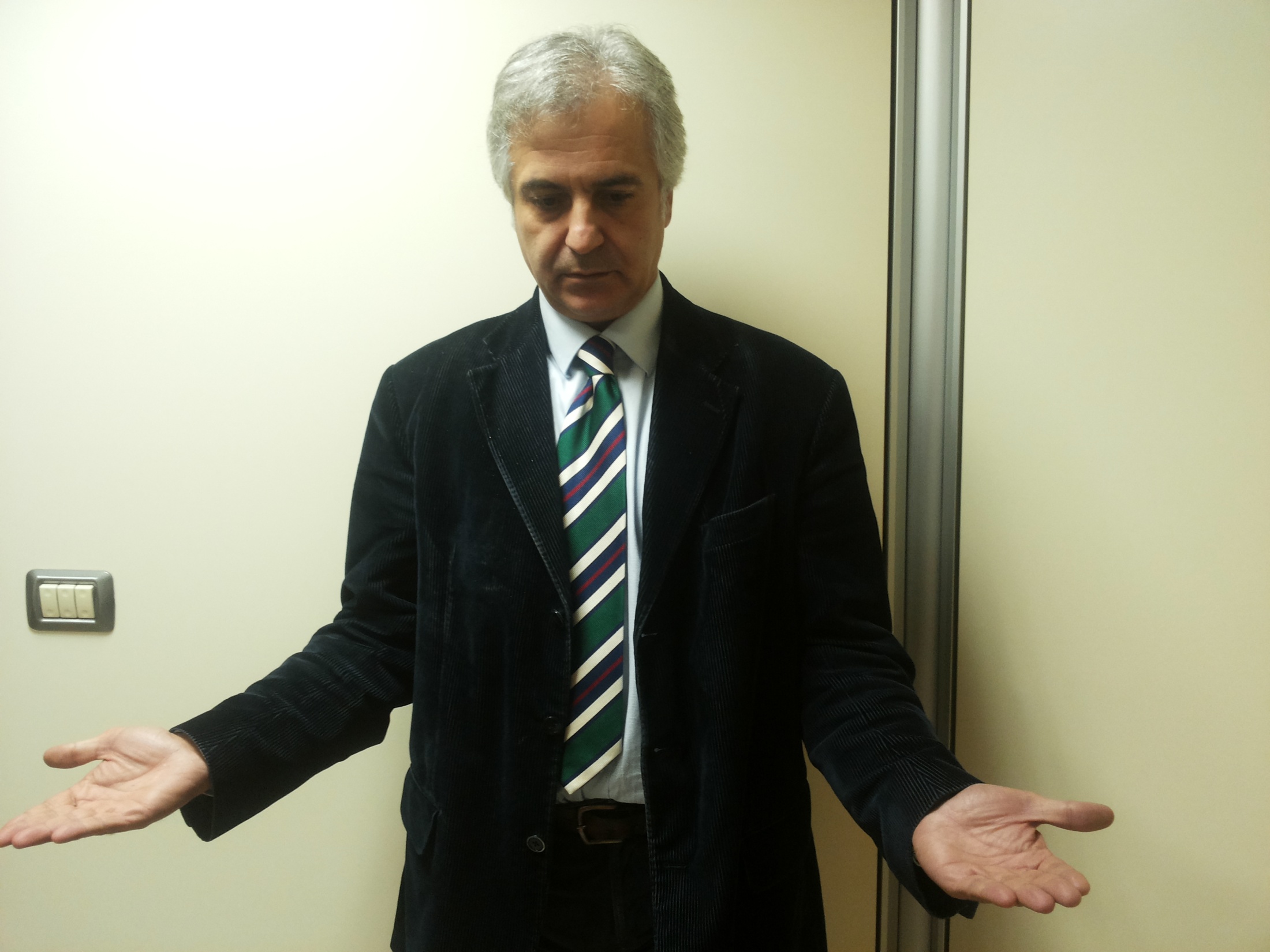 Pertanto allo stato attuale è possibile erogare compensi agli amministratori
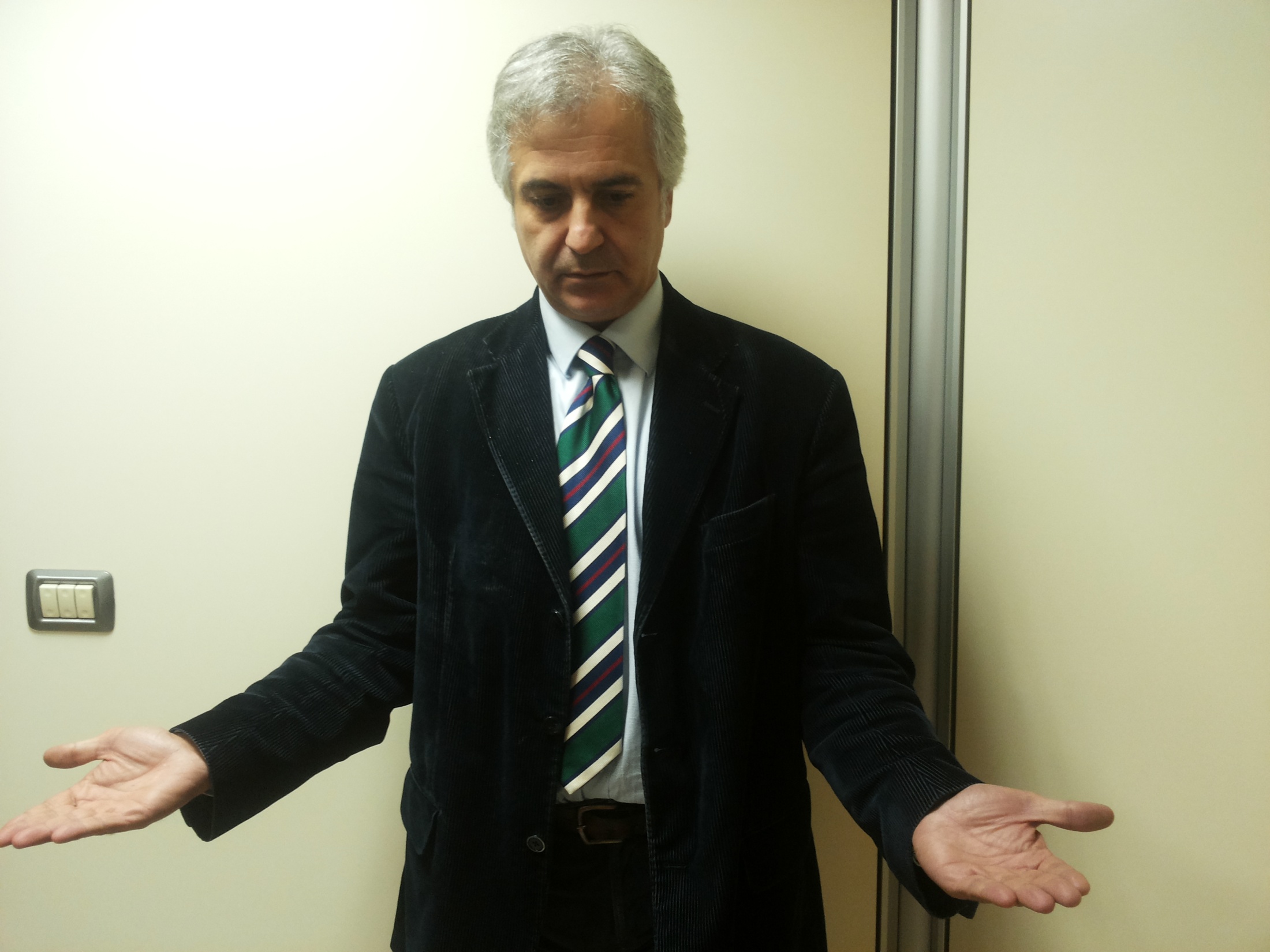 L’attribuzione dei compensi agli amministratori deve risultare:
.. dallo STATUTO oppure da una SPECIFICA DELIBERA DELL’ASSEMBLEA
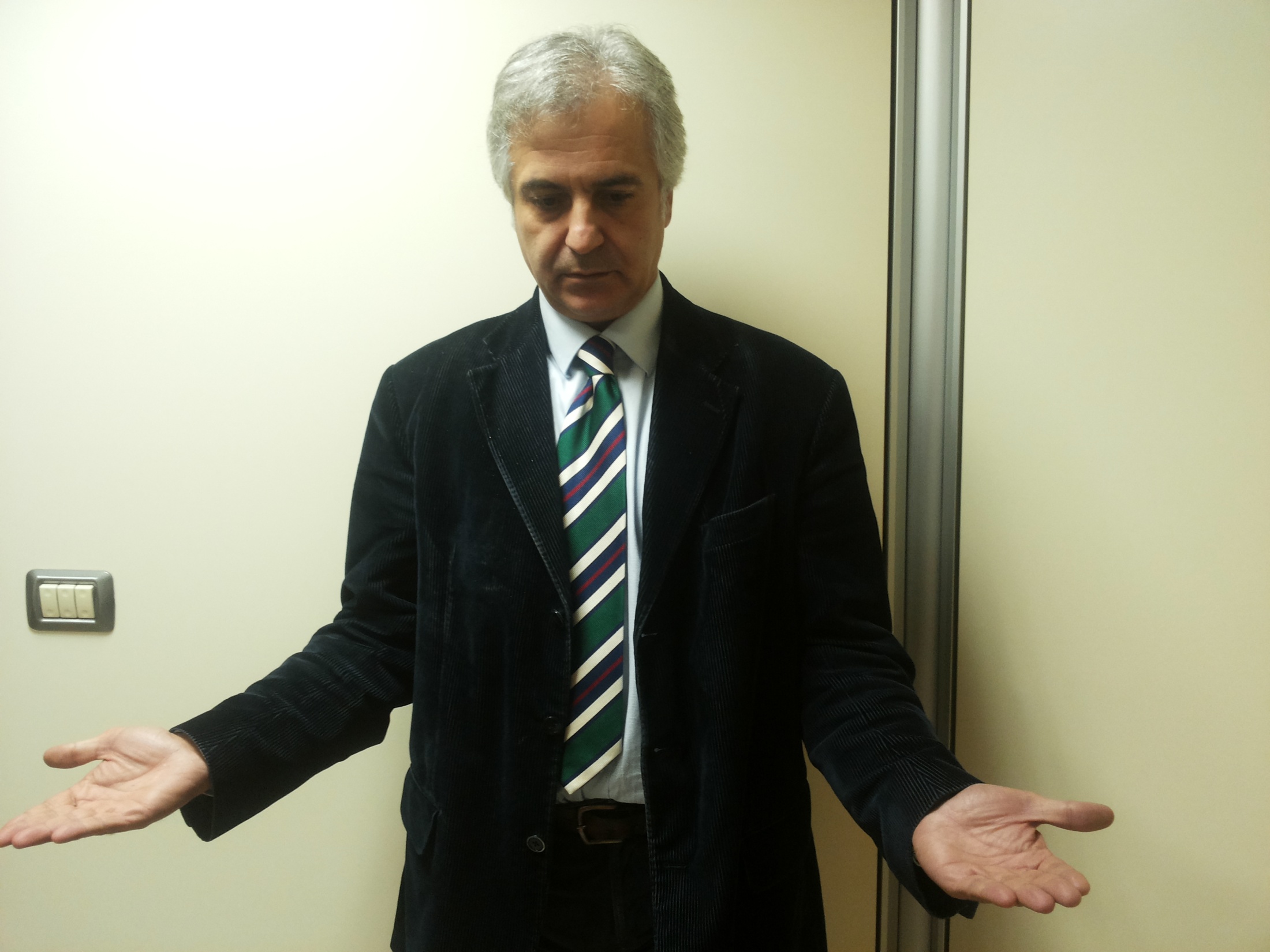 Resta però aperto il problema sull’ammontare superato il quale l’amministrazione finanziaria può presumere una distribuzione indiretta di utili
Vi segnalo che potremmo far riferimento a quanto previsto dall’art.10  comma 6 lett. c) del  D.Lgs.460/97  che prevede quanto segue …
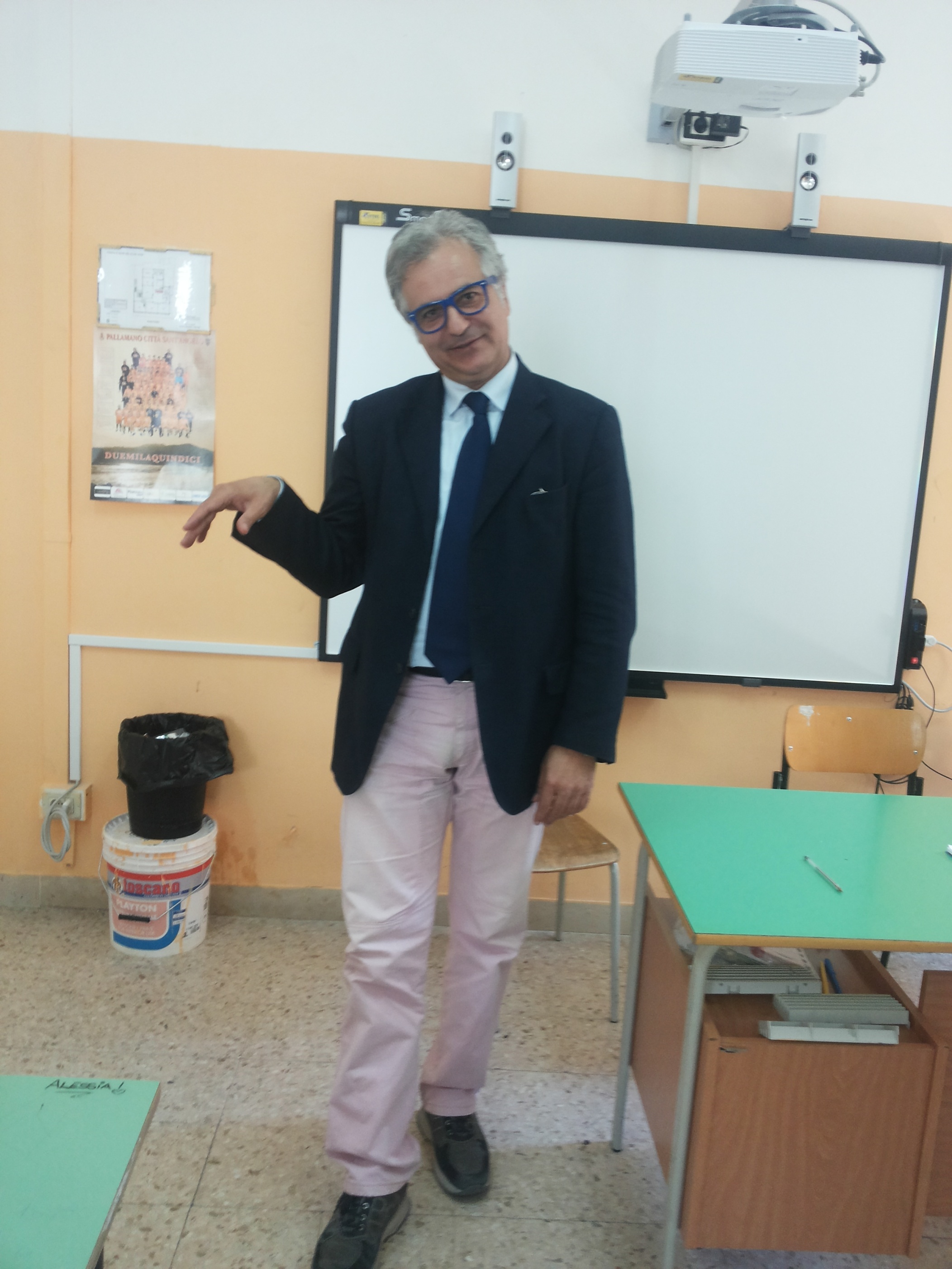 Si considerano in ogni caso distribuzione indiretta di utili o di avanzi di gestione: …
c) la corresponsione ai componenti gli organi amministrativi e di controllo di emolumenti individuali annui superiori al compenso massimo previsto dal DPR.n.645/94, e dal D.L.n. 239/95, convertito dalla L.n.336/95, …, per il presidente del collegio sindacale delle SpA
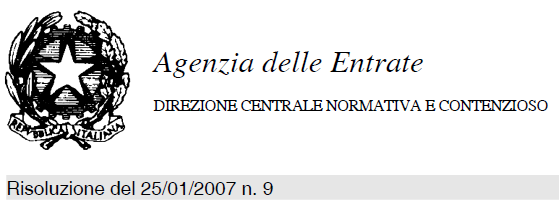 Ris.n.9 del 25/01/2007
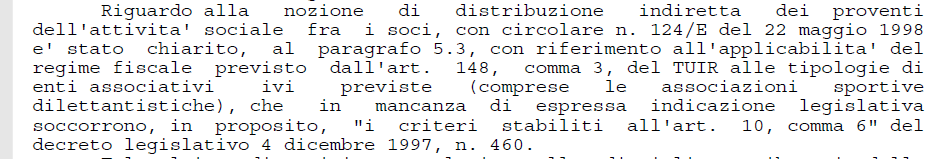 La
Legge n.398
del 16/12/1991
La Legge 398/91
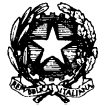 Legge del 16/12/1991 n. 398
Disposizioni tributarie relative alle
associazioni sportive dilettantistiche.
1
Soggetti interessati. Opzione per il regime speciale IVA e imposte dirette
2
Regime speciale IVA e imposte dirette.
3
Indennità di preparazione e promozione: trattamento ai fini delle imposte sul reddito.
4
Diritti alle prestazioni sportive degli atleti. Aliquota IVA
Esercizio dell’opzione
per poter accedere al regime fiscale agevolato, occorre effettuare due distinte comunicazioni:
una preventiva comunicazione alla SIAE tramite lettera raccomandata
Effettuare l’opzione sul quadro VO della dichiarazione IVA (anche se non si è tenuti alla presentazione. In pratica si trasmette il solo quadro VO)
Durata dell’opzione
Una volta esercitata l’opzione, questa  vincola il contribuente all’applicazione della L.398 per almeno 5 anni e successivamente per ciascun anno fino a quando permane il comportamento concludente per il regime prescelto
1
Soggetti interessati. Opzione per il regime speciale IVA e imposte dirette
Le associazioni sportive …., affiliate alle federazioni sportive nazionali o agli enti nazionali di promozione sportiva …, che svolgono attività sportive dilettantistiche e che nel periodo d'imposta precedente hanno conseguito dall'esercizio di attività commerciali proventi per un importo non superiore a 250.000 euro 
possono optare per l'applicazione dell‘IVA, dell‘IRES secondo le disposizioni di cui all'articolo 2.
Art.1
I limiti dimensionali
Ai fini dell'applicazione della legge in esame necessita,  quindi,  che le ASD,  nel periodo d’imposta precedente non abbiano conseguito  ricavi  dall’attività commerciale per un importo superiore a 250.000 euro
Le associazioni di nuova costituzione potranno, ovviamente facendo l’opzione, applicare immediatamente la L.398 però dovranno RAGGUAGLIARE AI GIORNI DI ATTIVITÀ il limite di 250.000 euro
Come confermato dalla risoluzione dell’Agenzia delle Entrate n.63/e del 16/05/2006 (vedi slide successiva)
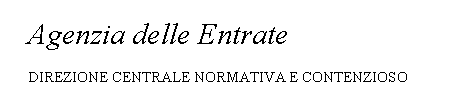 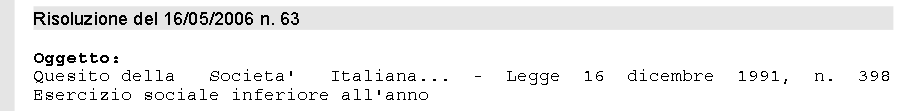 Pag.2
Per quanto riguarda le associazioni di nuova costituzione, con periodo d'imposta coincidente con l'anno solare (...) nel caso in cui il primo periodo di gestione dell'associazione risulti inferiore all'anno solare, il limite di importo cui far riferimento si determina a stima rapportandolo al detto periodo computato a giorni
Art.1
I limiti dimensionali
Es.  L’Asd  Calcio a 5 L’Aquila si costituisce il 25/11/2015 ed opta contestualmente per la L.398/91
L’Associazione ha il periodo d’imposta coincidente con l’anno solare.
Quale sarà l’importo massimo di  proventi commerciali che l’associazione potrà conseguire senza dover uscire dalla 398?
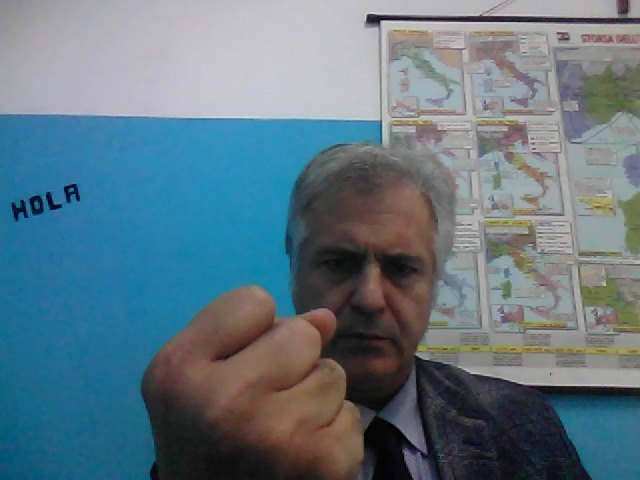 Art.1
I limiti dimensionali
Ci dobbiamo fare due conti
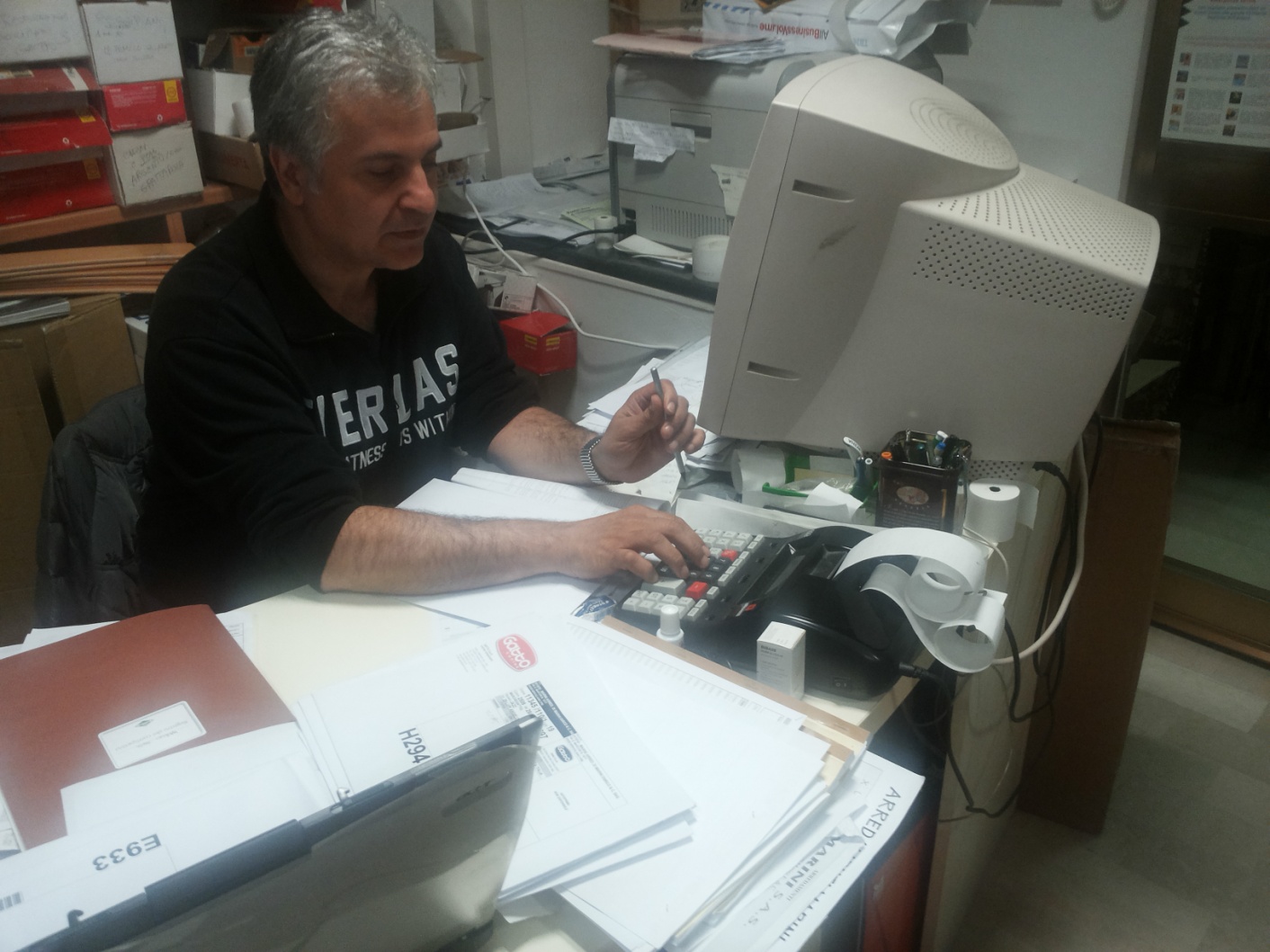